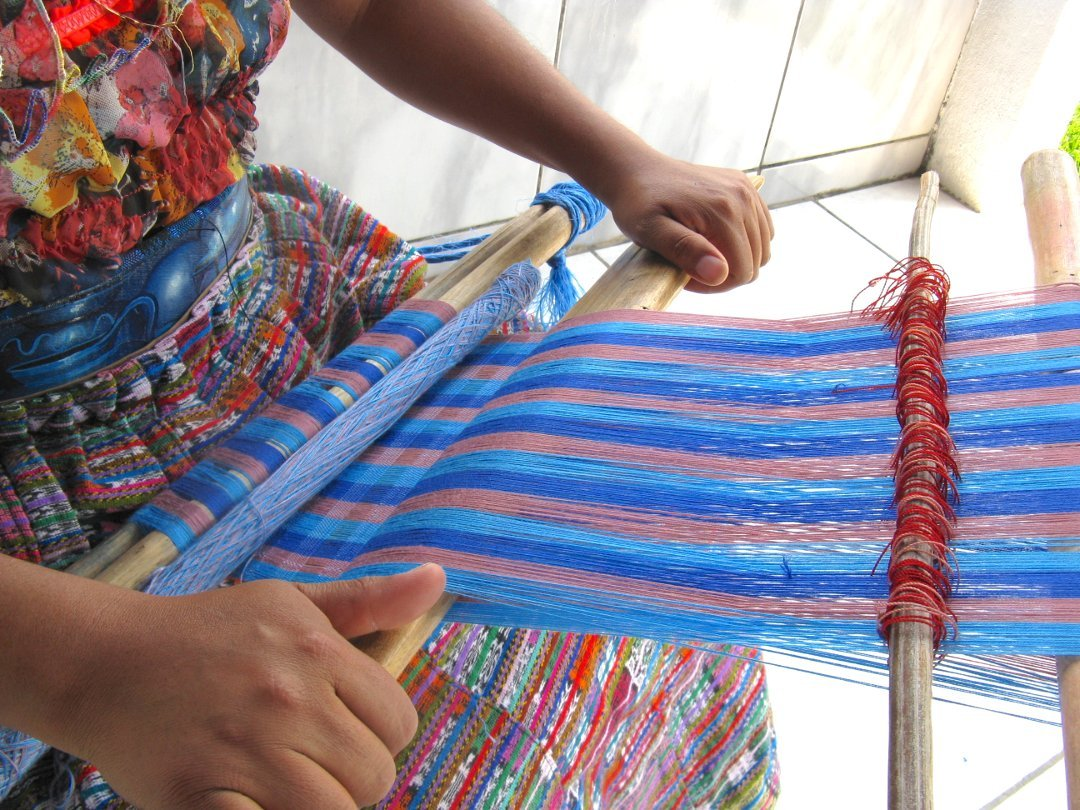 Intenational law
Core international law: a set of norms, rules, and practices created by states and other actors to facilitate diverse social goals
International law vs. domestic law
Nonbinding in traditional sense x binding
Long time states were subjects x individuals are subjects
Creation through multilateralism x creation thorugh strandard law-making proces (parliament,…)
Some issue-specific body responsible for enforcement (contractual) x state responsible for enforcement and using enforcement agencies
Evolution of international law
Approaches to International Law
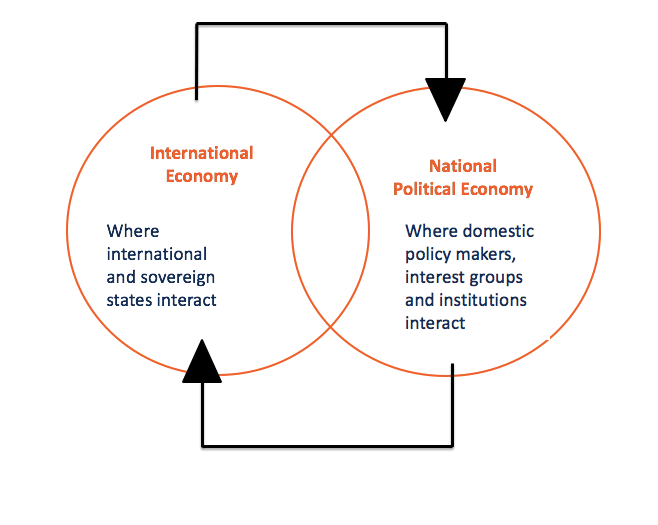 International Political Economy
Three dimensions to world affairs
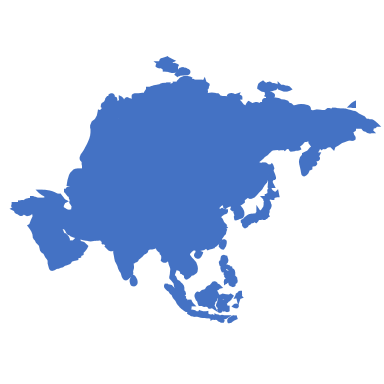 Strategic – politics of state affairs (diplomatic, military)
Global market affairs – global production, consumption, finance, investment, work, and trade
Politics of the world's social (civic) affairs – world of civic society, NGOs
Bretton Woods system (1945–1971):
IMF (International Monetary Fund) - to ensure a stable exchange rate and provision of emergency assistence
IBRD (The International Bank for Reconstruction and Development, later the World Bank) - created to facilitate private investment and reconstruction in Europe
GATT (General Agreement on Tariffs and Trade) -> WTO

Dismantling of the Bretton Woods system:
Oil shocks of 1970s, end of the gold standard
Economy becomes an important issue within the IR community – political scientists lead the way and economists are reluctant
Post-war arrangement and emergence of IPE as a branch of study
IPE with regard to human nature
Approaches to IPE: Mercantilism
Approaches to IPE: economic liberalism
(Adam Smith, David Ricardo, Milton Friedman, Friedrich A. von Hayek)
Adam Smith – highly critical of economic nationalism, because of the way it exalted the significance of a favourable balance of trade; did not believe in restricting imports, fostering exports and using subsidies for infant industries could make a state wealthy
Free trade as most effective way to pursue wealth
Absolute advantage, then Ricardo's comparative advantage – even the states that were more productive in every way still have an incentive to trade
Calculating human nature; state control over markets distorts them
"Washington Consensus" - balanced budgets, small or no budget deficits, reduced state expenditure, tax reforms to broaden the tax base, reduce tax burden, interest rates and exchange rates determined by the market and not by the bureaucrats
Governments necessary to act as umpires and maintain the integrity of the system.
Approaches to IPE: socialism